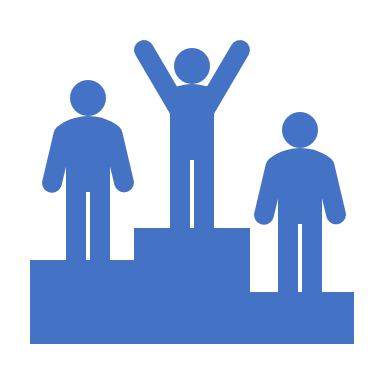 ПОДАЧА ЗАЯВОК                  НА ГРАНТЫ:
ПРИМЕРЫ,
ИСТОРИИ,
ВАРИАНТЫ ОБОБЩЕНИЯ
Безруков А.Н.
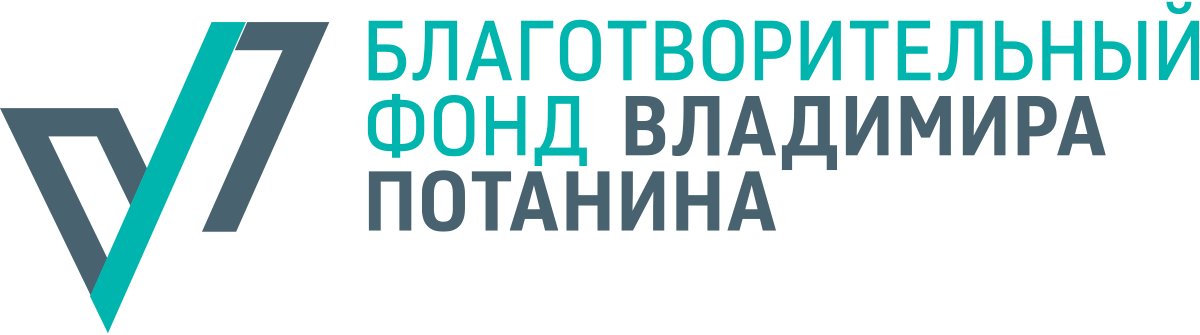 КОНКУРС НА ПРЕДОСТАВЛЕНИЕ  ГРАНТОВ ПРЕПОДАВАТЕЛЯМ  МАГИСТРАТУРЫ
2019/2020
fondpotanin.ru
О программе
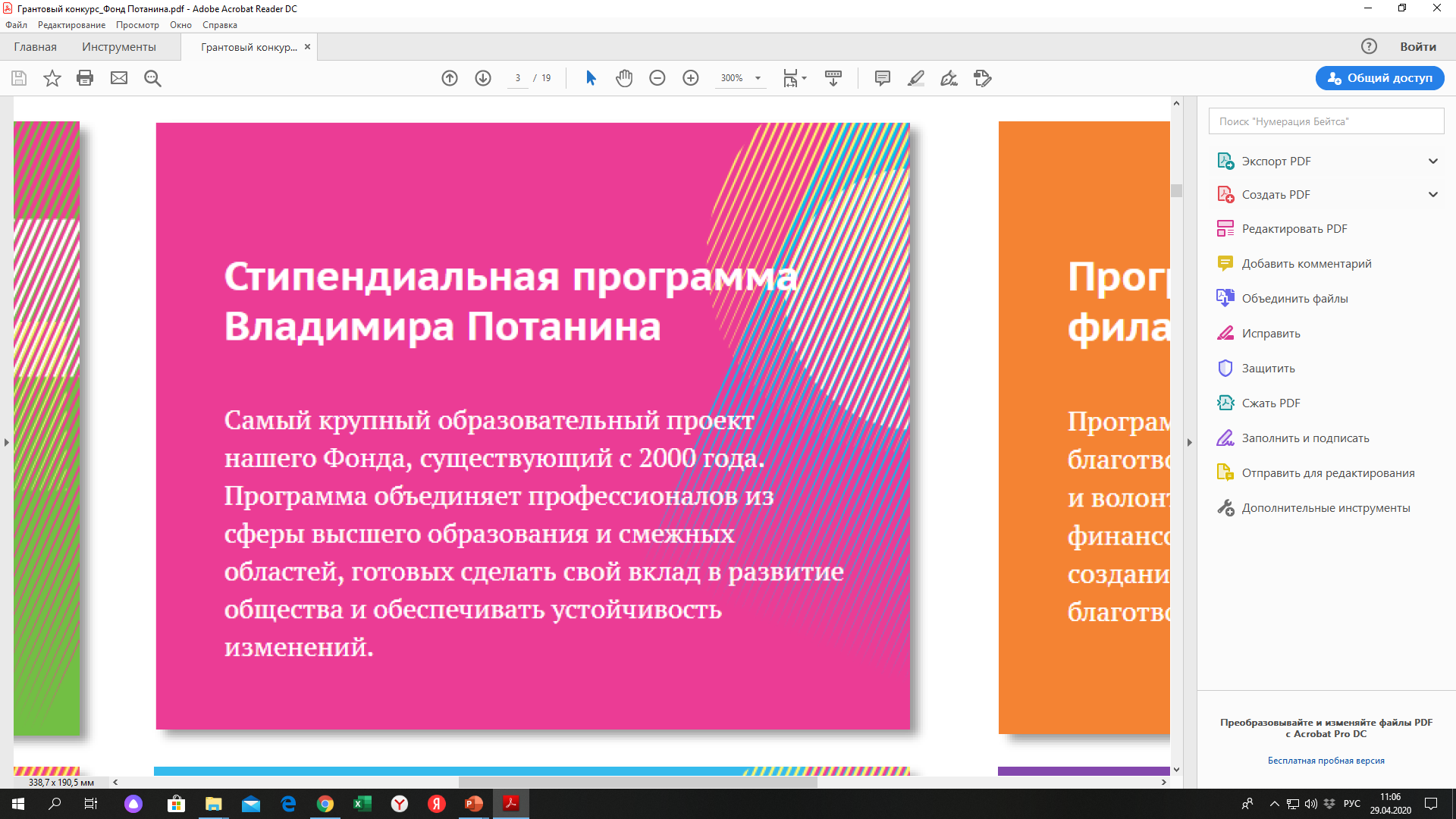 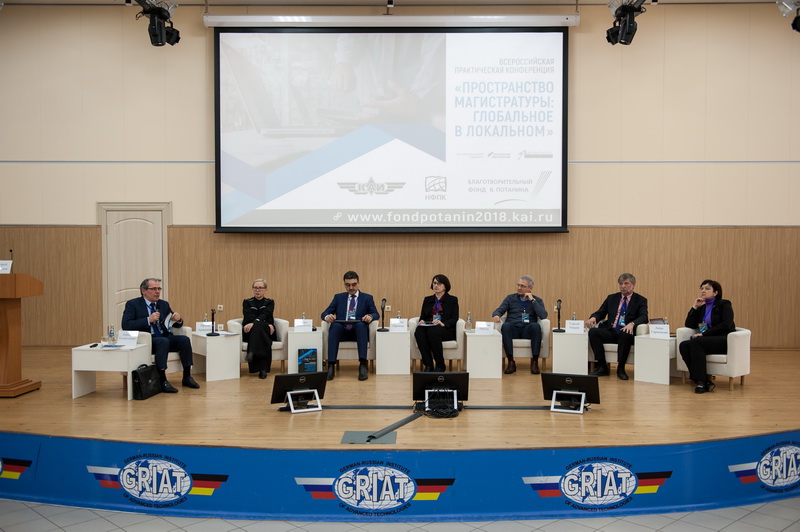 2019/2020
fondpotanin.ru
Как выбирается победитель?
ПРОЕКТ
ЗАЯВИТЕЛЬ
Компетентность и  профессиональные достижения;
Лидерские качества и опыт
организации работы в команде;
Мотивация к повышению  профессионализма и личному  развитию.
Логика, структурированность,  грамотность изложения;
Полнота представленных данных;
Реалистичность;
Устойчивость –  жизнеспособность  результатов.
КРИТЕРИИ  ОТБОРА
ПРОДУКТ
Инновационность;
Актуальность;
Сетевой и партнерский потенциал;
Соответствие разрабатываемого продукта требованиям вуза и образовательного стандарта;
Масштабируемость и тиражируемость (продвижение внутри вуза и за его пределами).
Эксперты конкурса – сотрудники ведущих НИИ и вузов, лидеры в своих  профессиональных и академических областях из более чем 12 регионов России
fondpotanin.ru
Программа Фулбрайта в России
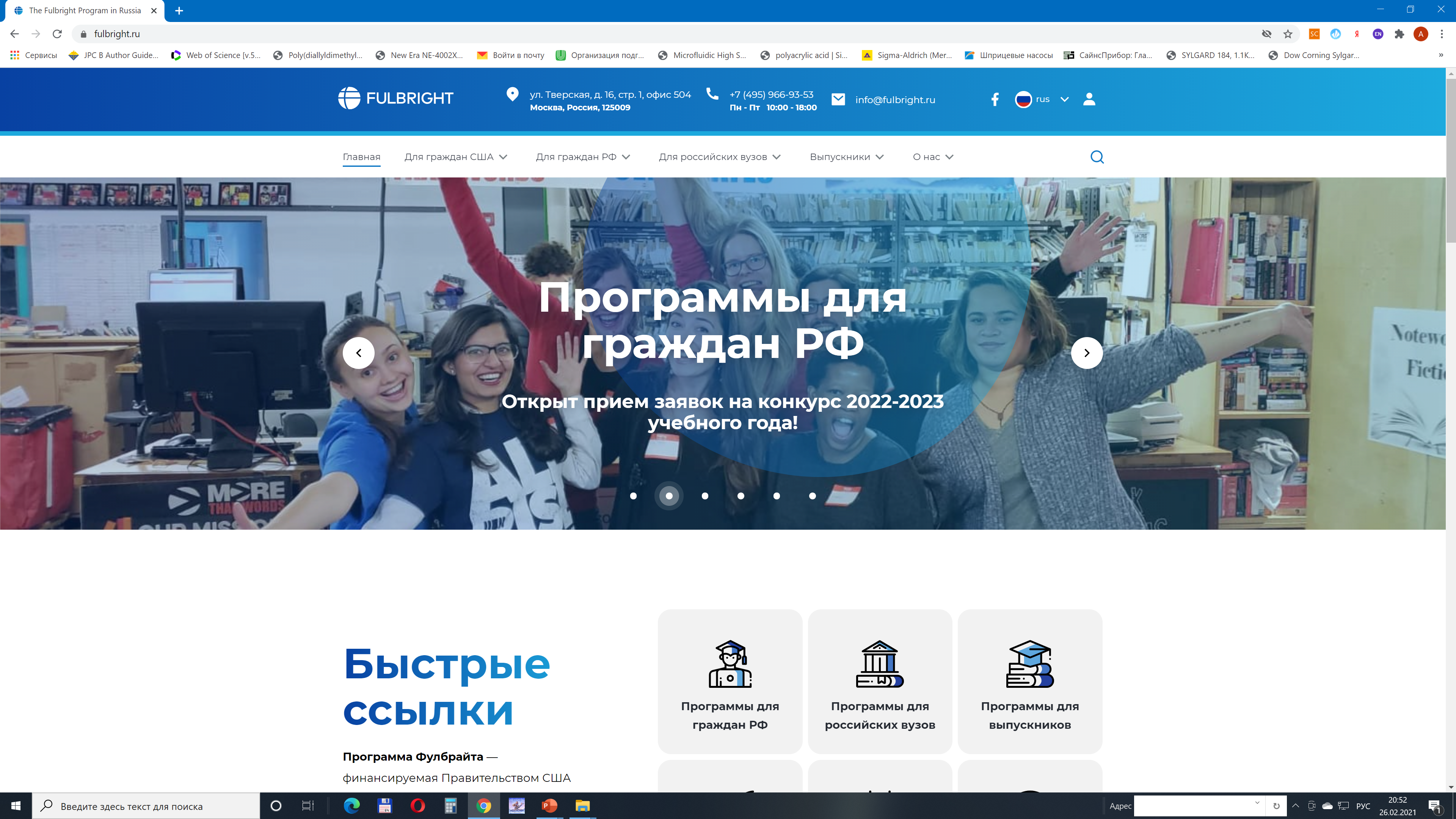 fondpotanin.ru
Программа Фулбрайта в России
Примеры критериев отбора
fondpotanin.ru
50 Инновационных идей Республики Татарстан
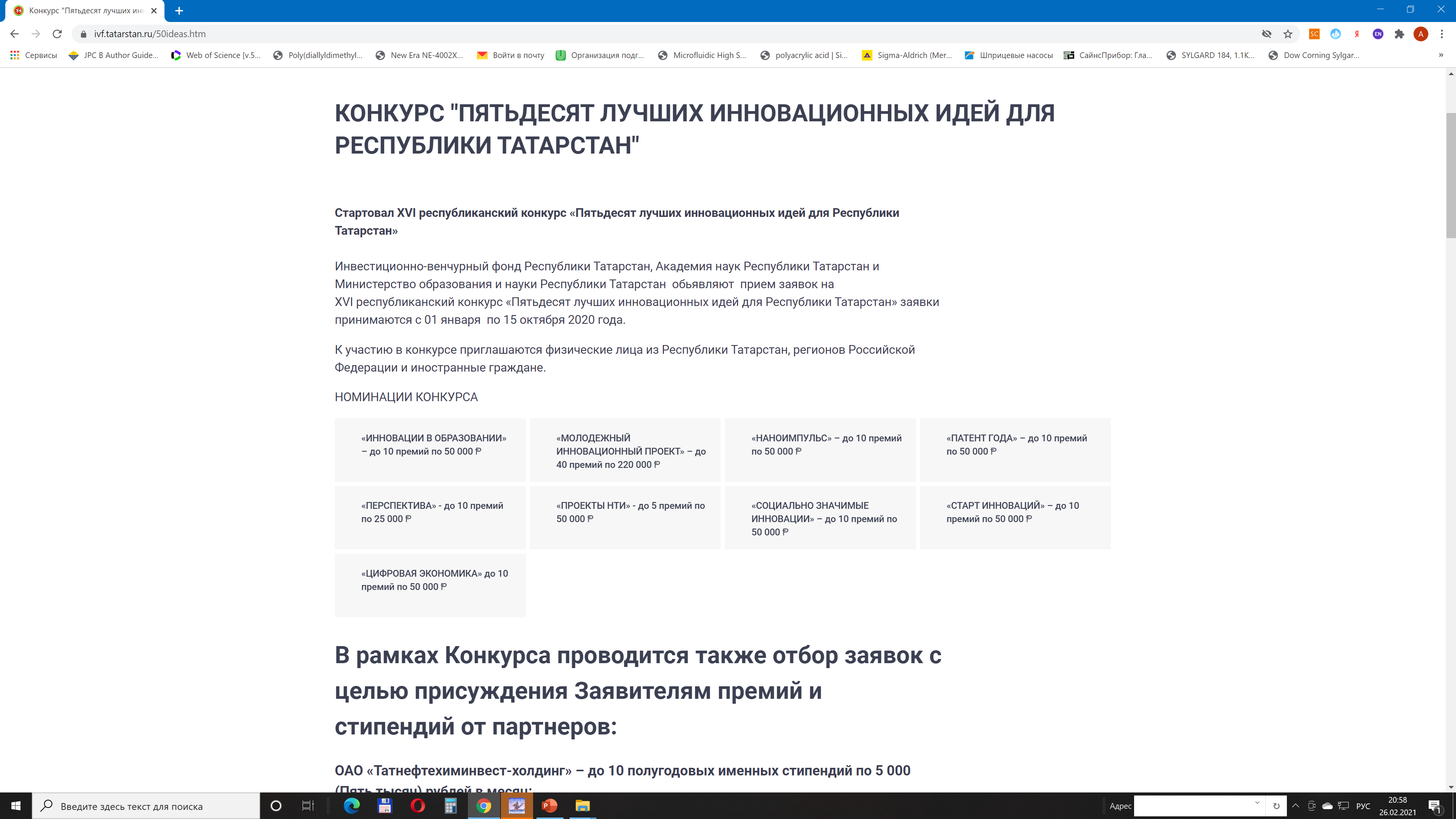 Основные критерии конкурсного отбора:

соответствие проекта современному уровню развития науки и техники

соответствие проекта основным приоритетам социально-экономического развития Республики Татарстан

возможность коммерциализации проекта
fondpotanin.ru
Критерии отбора (попробуем  подытожить)и логико-структурная матрица:
Инновационность – актуально, свежо, выделяется???
Готовность соискателя – потянет ли грант?
Соответствует специфике конкурса – стоит ли финансировать их этих средств?
Выполнимость – получится ли довести до конца?
fondpotanin.ru
Как пишем заявку:(из книги How to Write Papers that Get Cited and Proposals that Get Funded)
Расскажите историю в заявке (tell a story)

Вы отвечаете за то, чтобы эксперту было легко и интересно читать заявку (it is the author’s job to make the reader’s job easy)

Пишите просто (keep it simple). Не думайте, что эксперт разбирается в вашей теме также хорошо, как и вы
fondpotanin.ru
Перспективные направления развития образовательной деятельности в вузе (пример):
Многоуровневые образовательные программы

Пример: программы в сфере циркулярной экономики):

производство и вторичная переработка полимеров;
техносферная безопасность;
энерго-ресурсосбережение;
очистка сточных вод и сокращения отходов производств
Экспорт образования:

создание конкурентоспособных образовательных программ на английском языке;
увеличение контингента из стран СНГ с подготовкой кадров «под ключ» для зарубежных предприятий
Цифровые компетенции и электронная образовательная среда:
образовательные программы в области моделирования и оптимизации химико-технологических процессов 
создание совместных автоматизированных лабораторий с ведущими  компаниями мира;
цифровизация образовательного                 процесса
Перспективные направления развития научной деятельности в вузе (пример):
Развитие междисциплинарных научных направлений :

новые энерго-ресурсосберегающие технологии для химического комплекса и смежных отраслей;
новые материалы, в т.ч. энергонасыщенные;
новые подходы к 
цифровому 
прогнозированию
свойств материалов и характеристик       технологических процессов.
Коммерциализация	                           и трансфер технологий:
функционирующая система трансфера технологий;
создание единой цифровой платформы научно-технологического взаимодействия
Устойчивое развитие:
создание конкурентоспособных технологий в рамках программ инновационного развития компаний-партнеров вуза;
активизация деятельности малых инновационных компаний, созданных при участии вуза
Матрица приоритетов национальной технологической инициативы
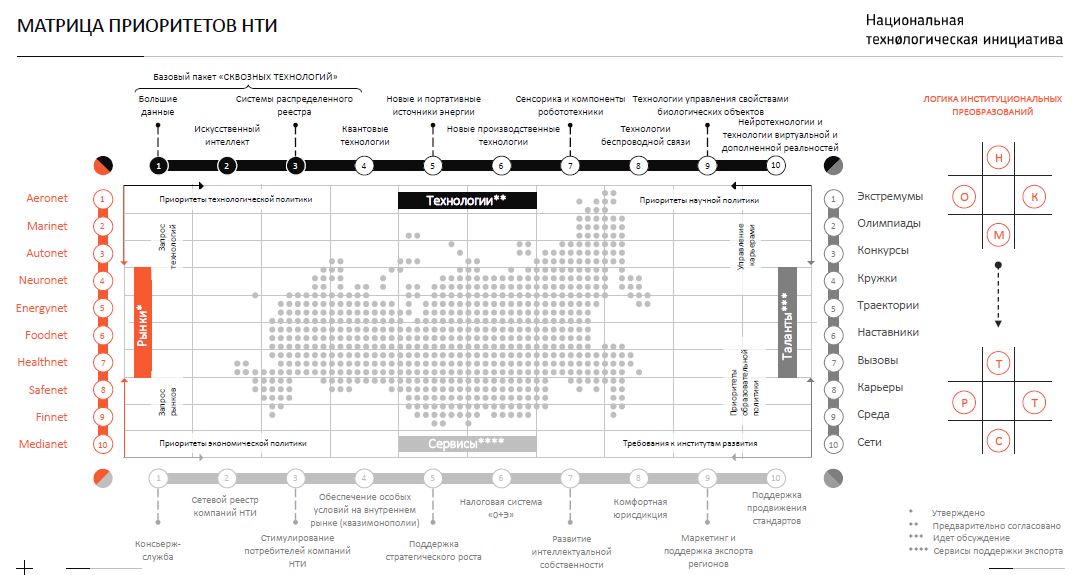 Матрица приоритетов Национальной технологической инициативы
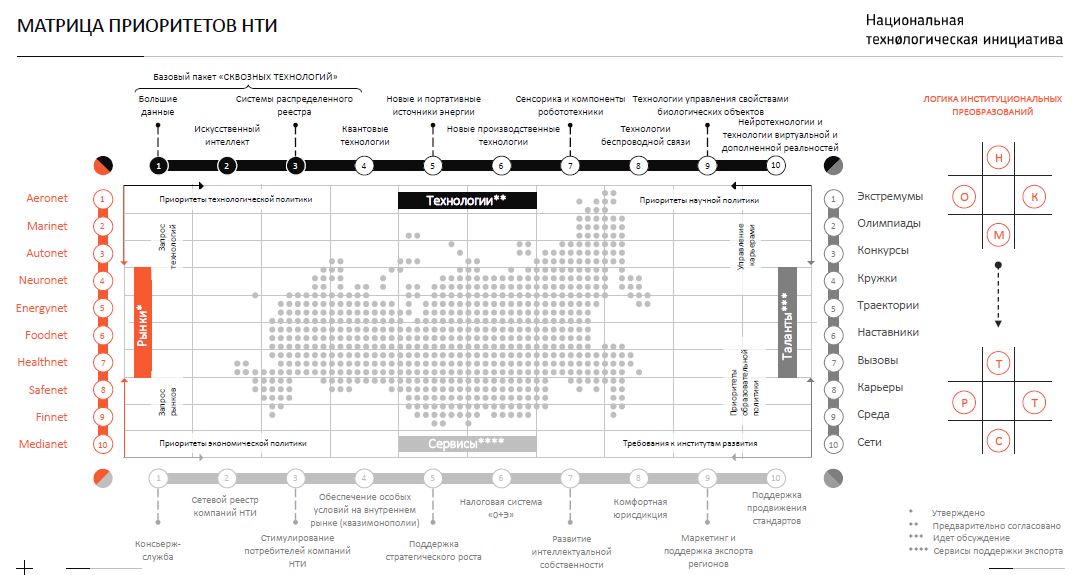 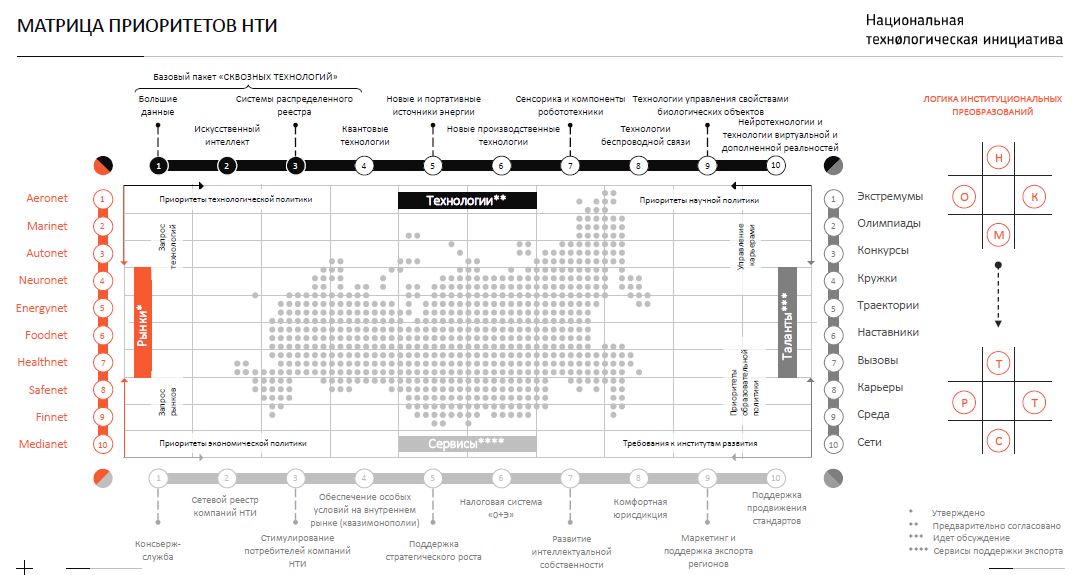 Продолжаем игру – заполнение логико-структурной матрицы для СВОЕГО проекта